JAHON TARIXI
7-sinf
MAVZU: XITOY
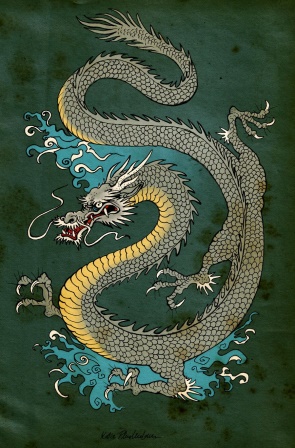 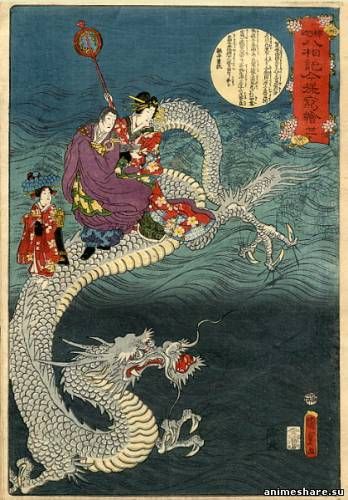 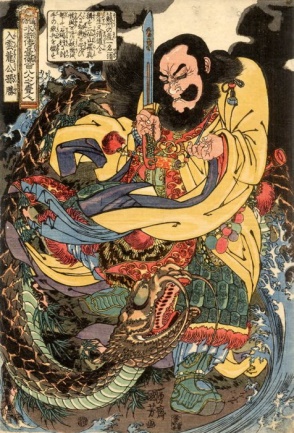 BUGUN TANISHIB CHIQAMIZ
1
2
3
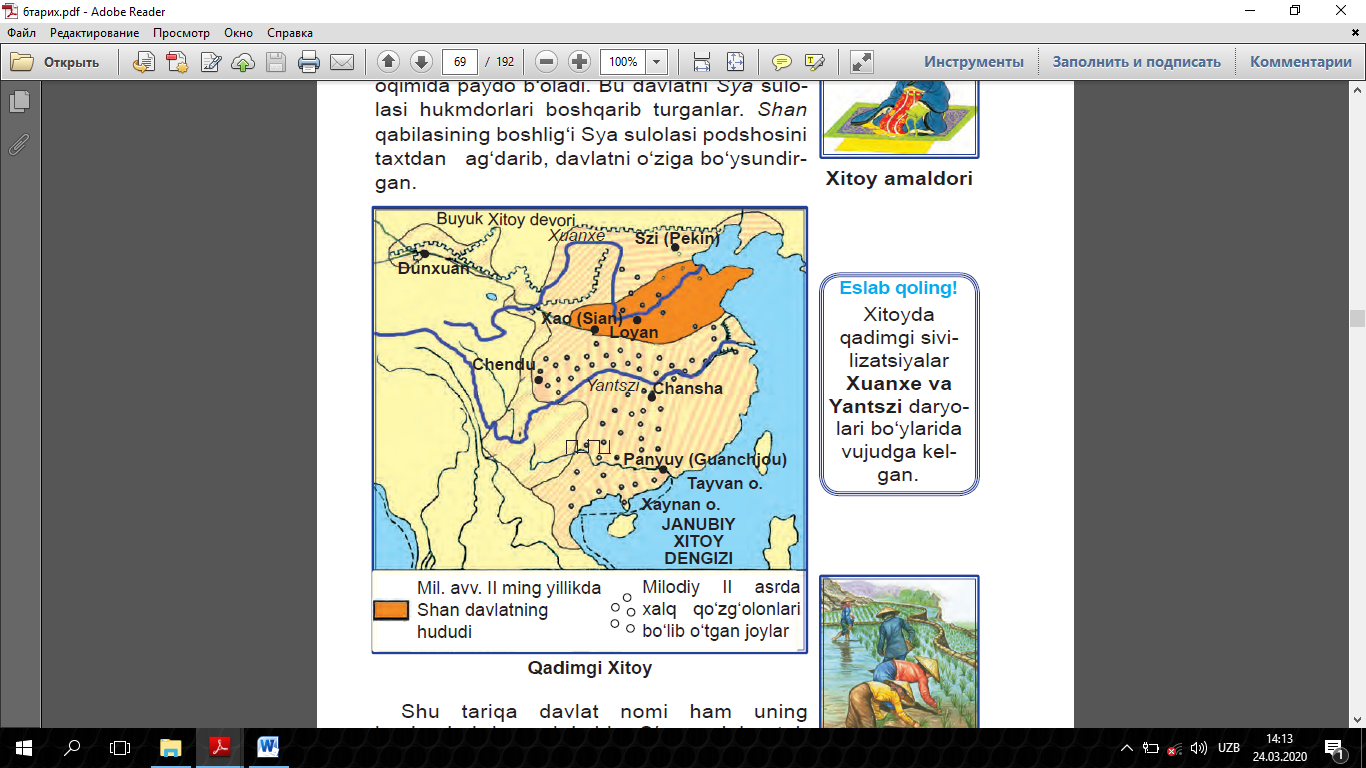 SUN SULOLASI DAVRIDA IQTISODIY TARAQQIYOT
Sun sulolasi (960-1279)  hokimyatga kelishi bilan siyosiy tarqoqlik va o‘zaro urushlarga barham berildi.
XI asr boshlarida ekin maydonlarining yarmi yirik zamindorlar qo‘liga o‘tgan. Bu yerlarda, asosan, ijarachi dehqonlar ishlashgan.
Erkin dehqonlarning aksar qismida 30-40 mu yer bo‘lib, davlat bu tabaqani qo‘llashgan.
Yiliga ikki marta soliq to‘langan. Yer solig‘i sholi va bug‘doy bilan, pilla boqqan xonadonlar soliqni gazlama bilan ham to‘laganlar.
SUN SULOLASI DAVRIDA IQTISODIY TARAQQIYOT
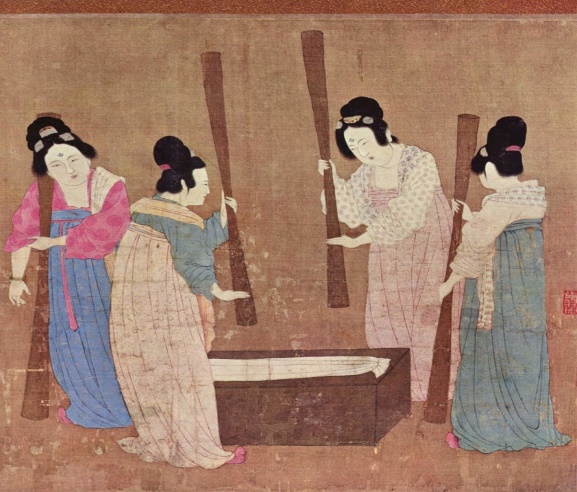 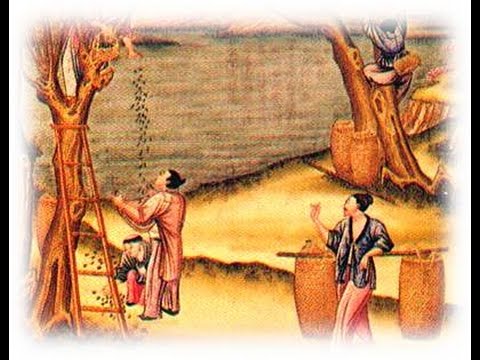 SHAHARLAR VA HUNARMANDCHILIK
Kayfin, Chendu va Uchan shaharlari Xitoyning yirik savdo va hunarmandchilik markazlari edi.
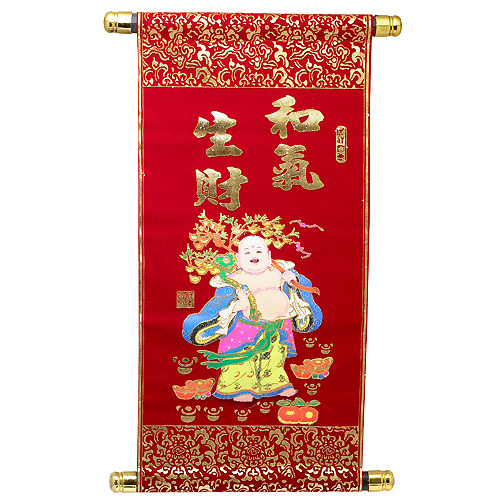 XII asrda ipakdan shoyi so‘zana – panno to‘qish ixtiro qilinib, keng tarqalgan.
Xitoyda paxtachilik ham tobora keng rivojlanib, XIV asrdan undan gazlama tayyorlash yo‘lga qo‘yilgan.
Osiyo paxtasining vatani Hindistondir.
MO‘G‘ULLAR ISTILOSI
Dastlab shimoliy Xitoyda tuzilgan mo‘g‘ullar davlati Xubilay xonligi 1279-yilda Xitoyni to‘liq bo‘ysundirib, mo‘g‘ullar sulolasi   
Yuan (1279-1368) nomini oladi.
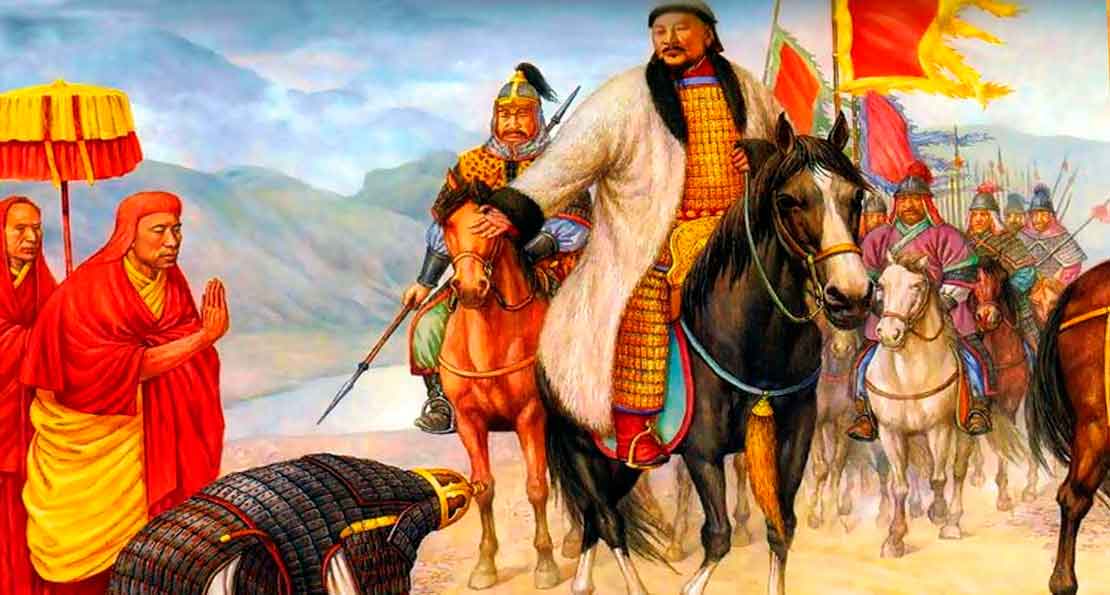 MO‘G‘ULLAR ISTILOSI
Hukumat xarajatni qoplash uchun qo‘shimcha qog‘oz pul chiqara boshlaydi, bu esa pulni qadrsizlanishiga olib keladi.
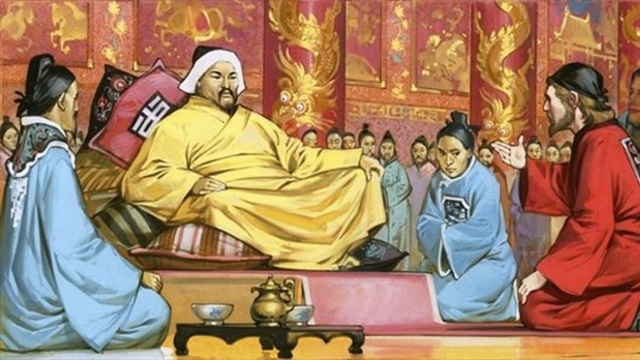 YUAN SULOLASI (1279-1368)
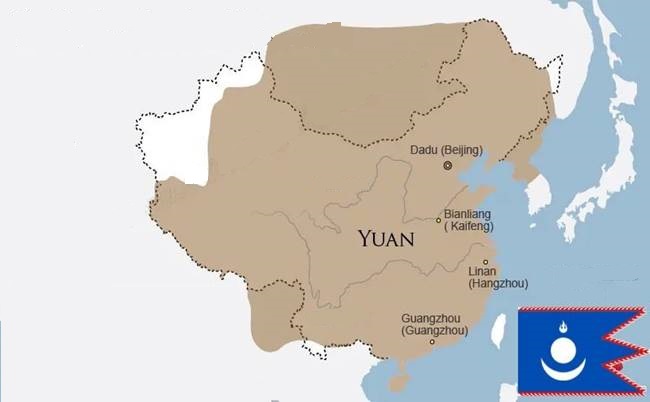 MO‘G‘ULLAR ISTILOSI
Xubilay boshqaruvda mahalliy amaldorlar xizmatidan voz kechgan edi, hatto uning amaldorlari orasida vinetsiyalik sayyoh va savdogar Marko Polo ham yuksak lavozimni egallagan.
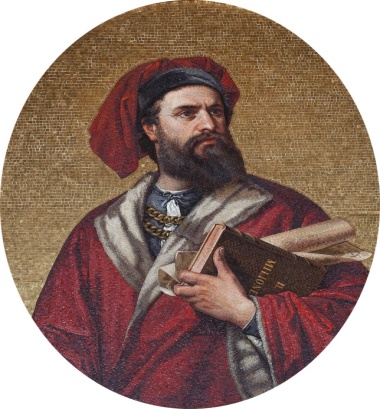 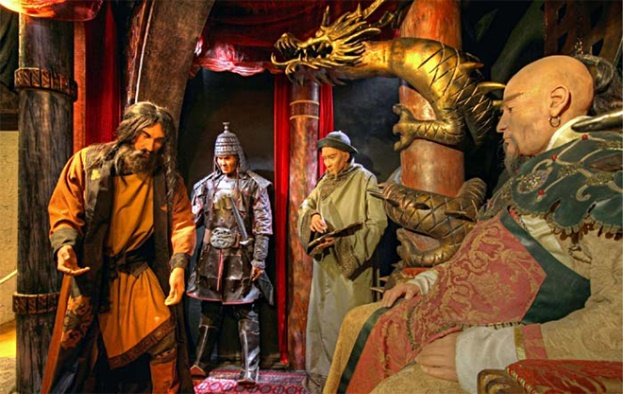 MARKO POLO SAYOHATI
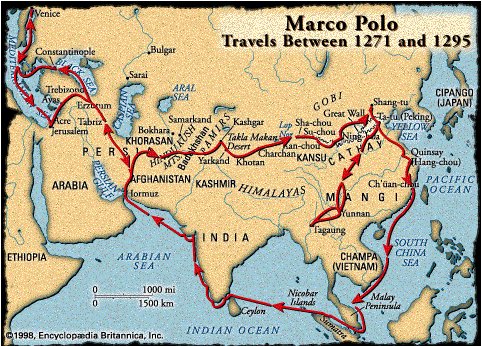 MIN SULOLASI BOSHQARUVI
XIV asr o‘rtalarida mo‘g‘ullarga qarshi xalq ozodlik harakati kuchayadi.
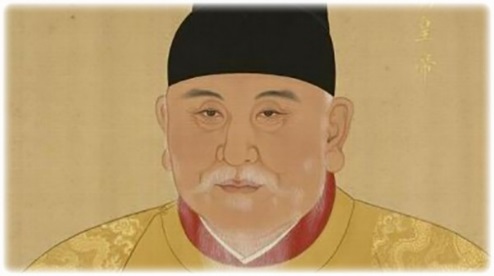 1351-yil rohib Chju Yuan-Chjan boshchiligida dehqonlar qo‘zg‘oloni boshlandi va 1368-yilda mo‘g‘ullardan ozod bo‘lgan Xitoyda Yuan-Chjan asos solgan Min imperiyasi hukmronligi boshlanadi.
Min qo‘shinlari mo‘g‘ullarni ta’qib etib ularning poytaxti Qoraqurumni yoqib yuborishadi. (porox va zambaraklar qo‘l keladi.)
MIN SULOLASI BOSHQARUVI
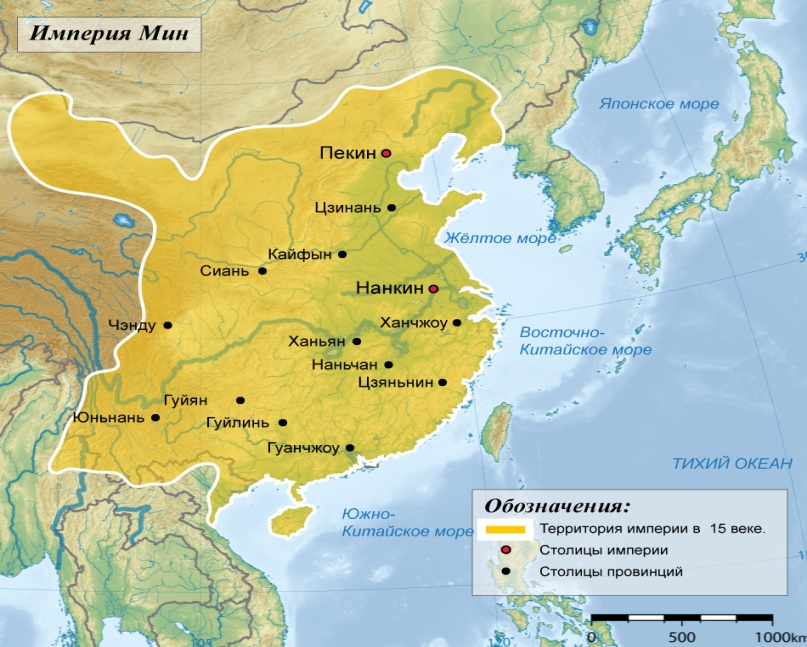 XV ASRDA XITOY
XV asr boshida Min sulolasining Amir Temur bilan munosabatlari  buziladi.
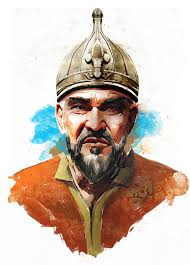 Min imperiyasi 1406-yil Vetnamni, keyinchalik Mo‘g‘ulistonni istilo qiladi.
XV ASRDA XITOY
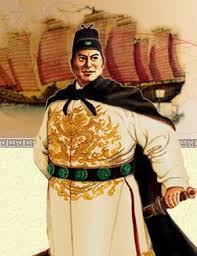 Chjan Xe harbiy floti
Tarkibida 62 ta kema, 30 ming jangchisi bo‘lgan.
1405-1433-yillarda  Zond arxipelagi, Shiri Lanka va Hindistonga 7 marta yurishlar tashkil qiladi.
Musulmon bo‘lgan Chjan Xe Makkani ziyorat qilgan.
XV ASRDA XITOY
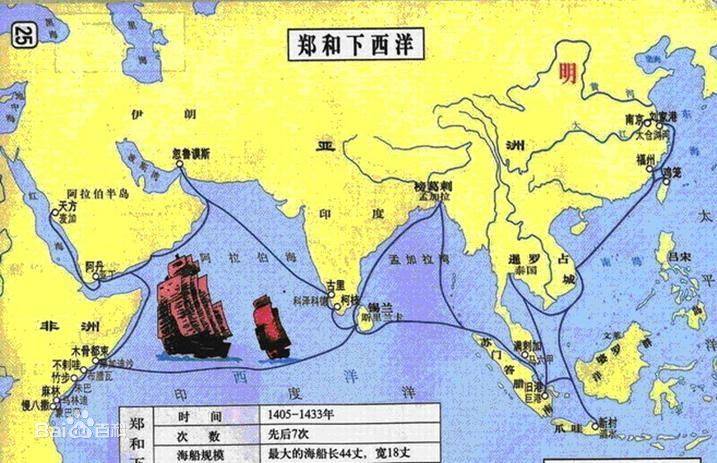 XV ASRDA XITOY
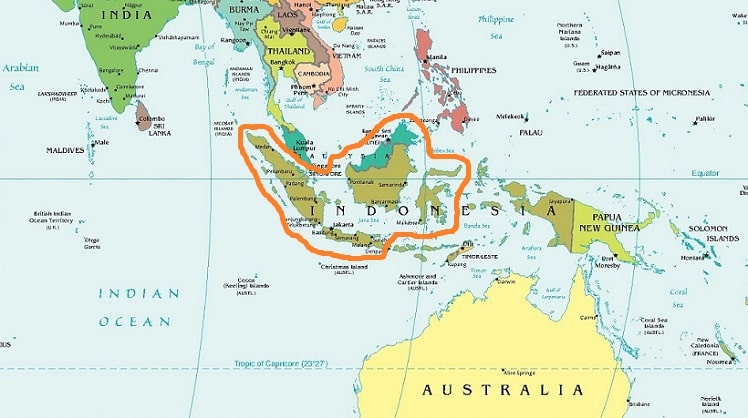 YODDA TUTING